Особенности организации внеурочной деятельности учащихся                                начальной школы в условиях реализации ФГОС нового поколения                                                                                      


Яхутлева   Н.Н.                                                                                                                            учитель начальных классов,
 МБОУ  СОШ № 15  г. Майкопа
Под внеурочной деятельностью в рамках реализации ФГОС НОО следует понимать образовательную деятельность, осуществляемую в формах, отличных от классно-урочной, и направленную на достижение планируемых результатов освоения основной образовательной программы начального общего образования.
Задачи :
1. Обеспечить благоприятную адаптацию     ребенка в школе. 

2. Оптимизировать учебную нагрузку    
    обучающихся.

 3. Улучшить условия для развития ребенка.

 4. Учесть возрастные и индивидуальные  особенности обучающихся.
Цель внеурочной деятельности: 

создание условий для проявления и развития ребенком своих интересов на основе свободного выбора, постижения духовно-нравственных ценностей и культурных традиций.
В ходе реализации модели внеурочной деятельности  мы достигли следующих результатов:-  развитие индивидуальности каждого ребёнка в процессе самоопределения в системе внеурочной деятельности;-  приобретение школьником социальных знаний (об общественных нормах, об устройстве общества, о социально одобряемых и неодобряемых формах поведения в обществе и т.п.), понимания социальной реальности и повседневной жизни; -  формирование позитивных отношений школьника к базовым ценностям общества (человек, семья, Отечество, природа, мир, знания, труд, культура), ценностного отношения к социальной реальности в целом;-  воспитание уважительного отношения к своему городу, школе;-  формирование коммуникативной, этической, социальной, гражданской компетентности школьников;-  увеличение числа детей, охваченных организованным досугом; -  воспитание у детей толерантности, навыков здорового образа жизни.
Внеурочная деятельность организована по пяти направлениям развития личности:
спортивно – оздоровительное ;
духовно – нравственное;
социальное;
общеинтеллектуальное;
общекультурное;
-  Спортивно - оздоровительное, через занятия в кружках  «Русские народные игры», «Планета здоровья». Изучались  особенности  народных игр,  проводились русские народные праздники.
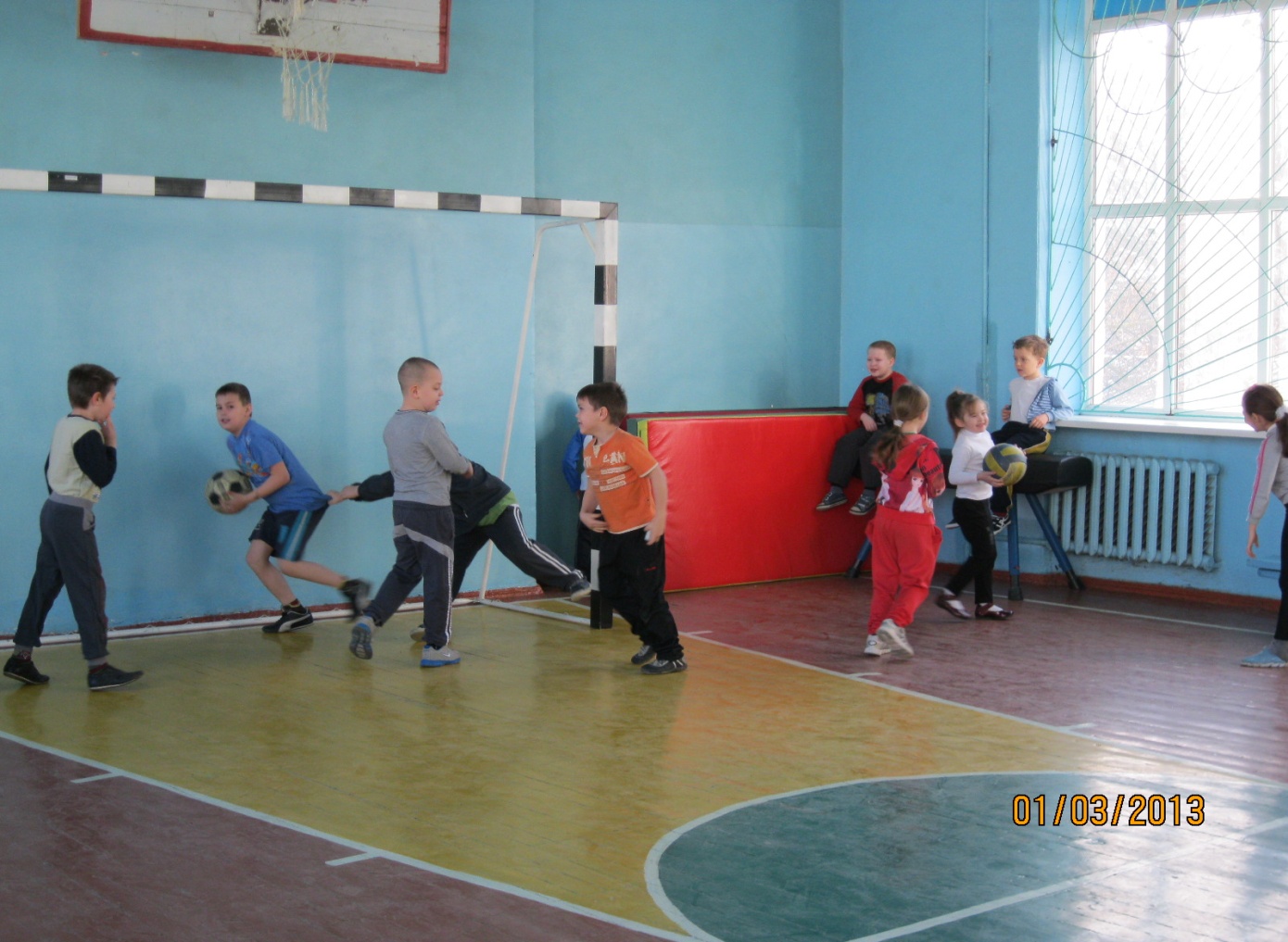 -   Общекультурное, через занятия в кружках «Умелые ручки», ИЗО «Радуга». Работы ребят были представлены на школьной  выставке  «Самоделкино».
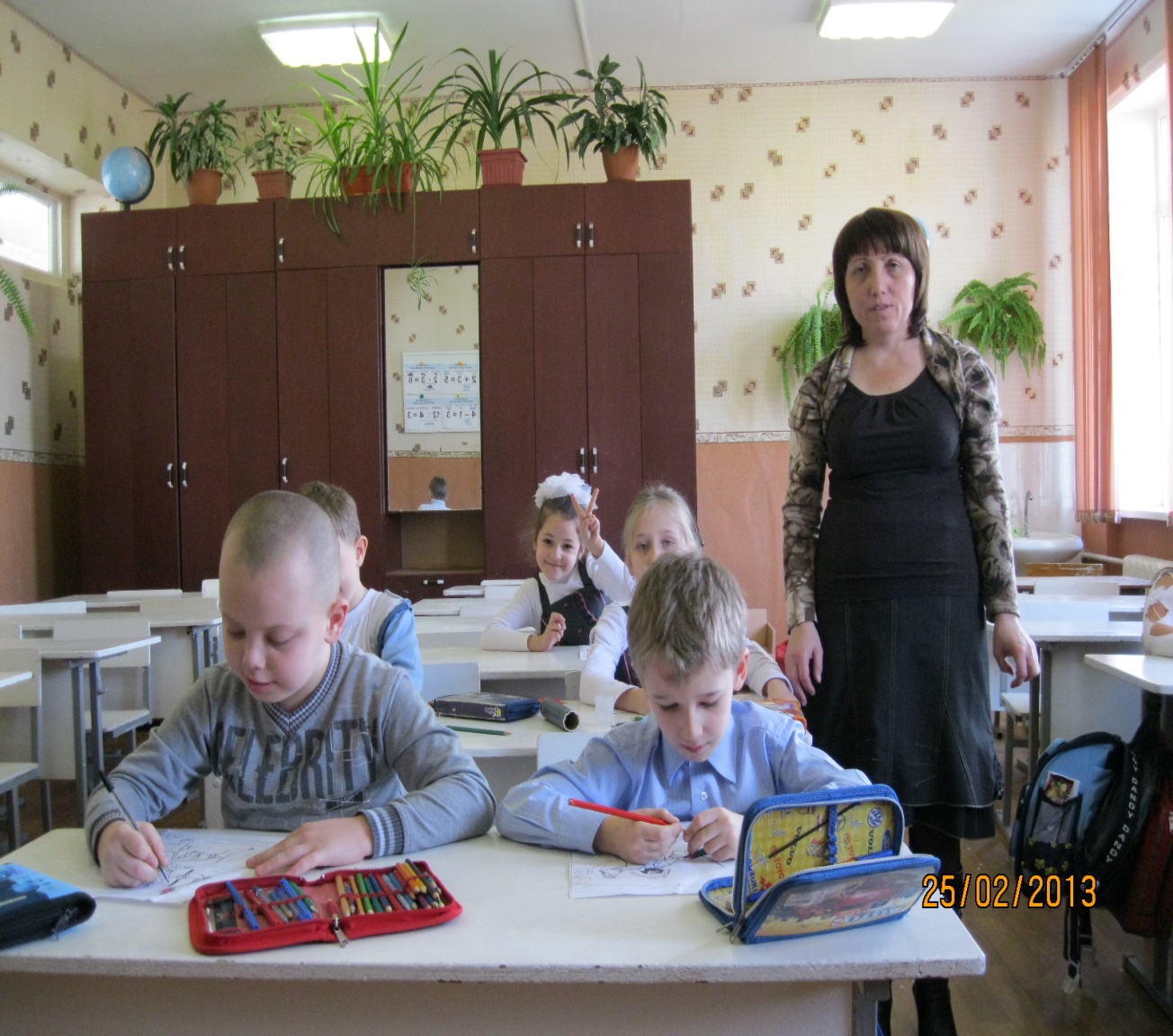 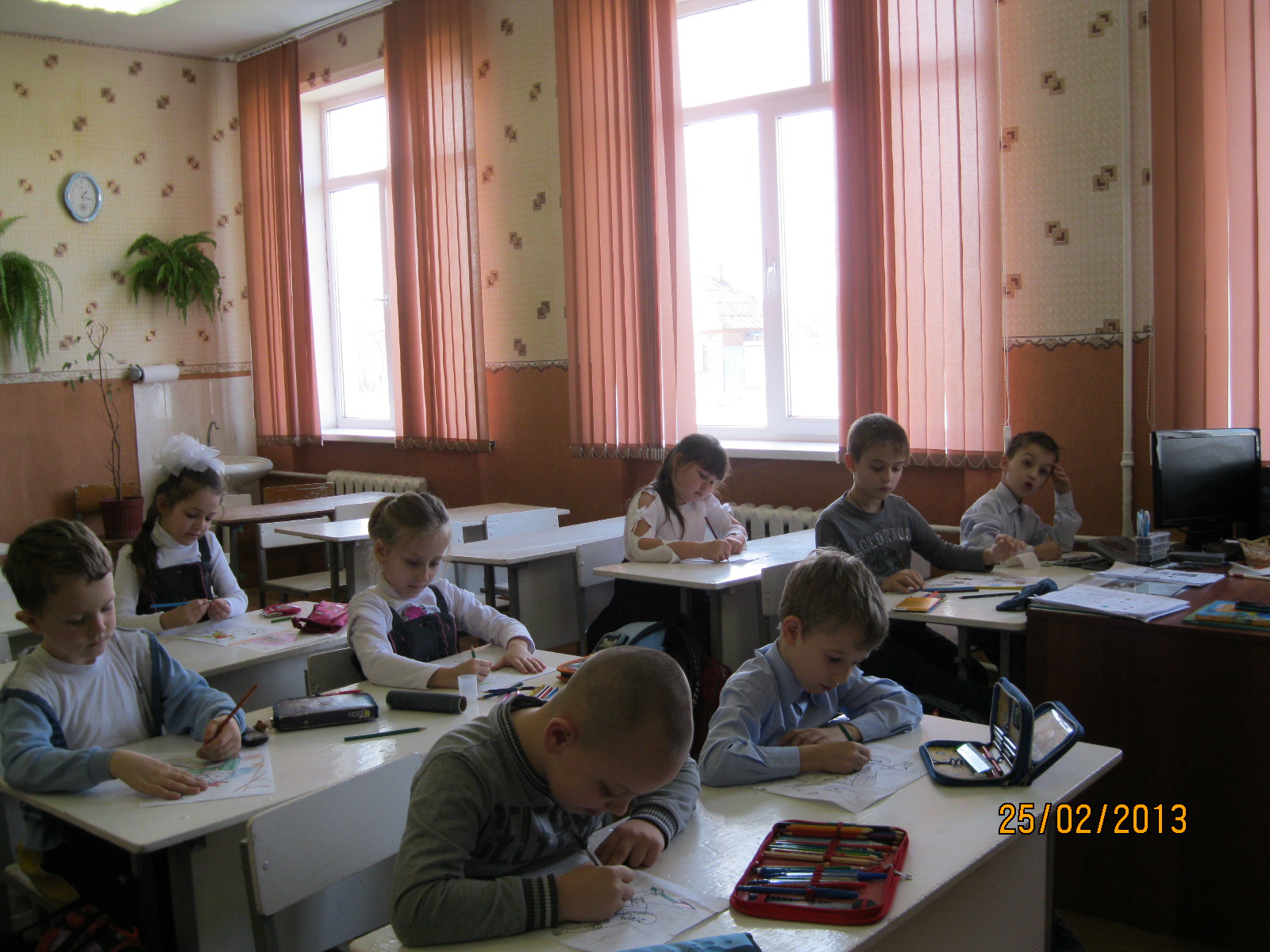 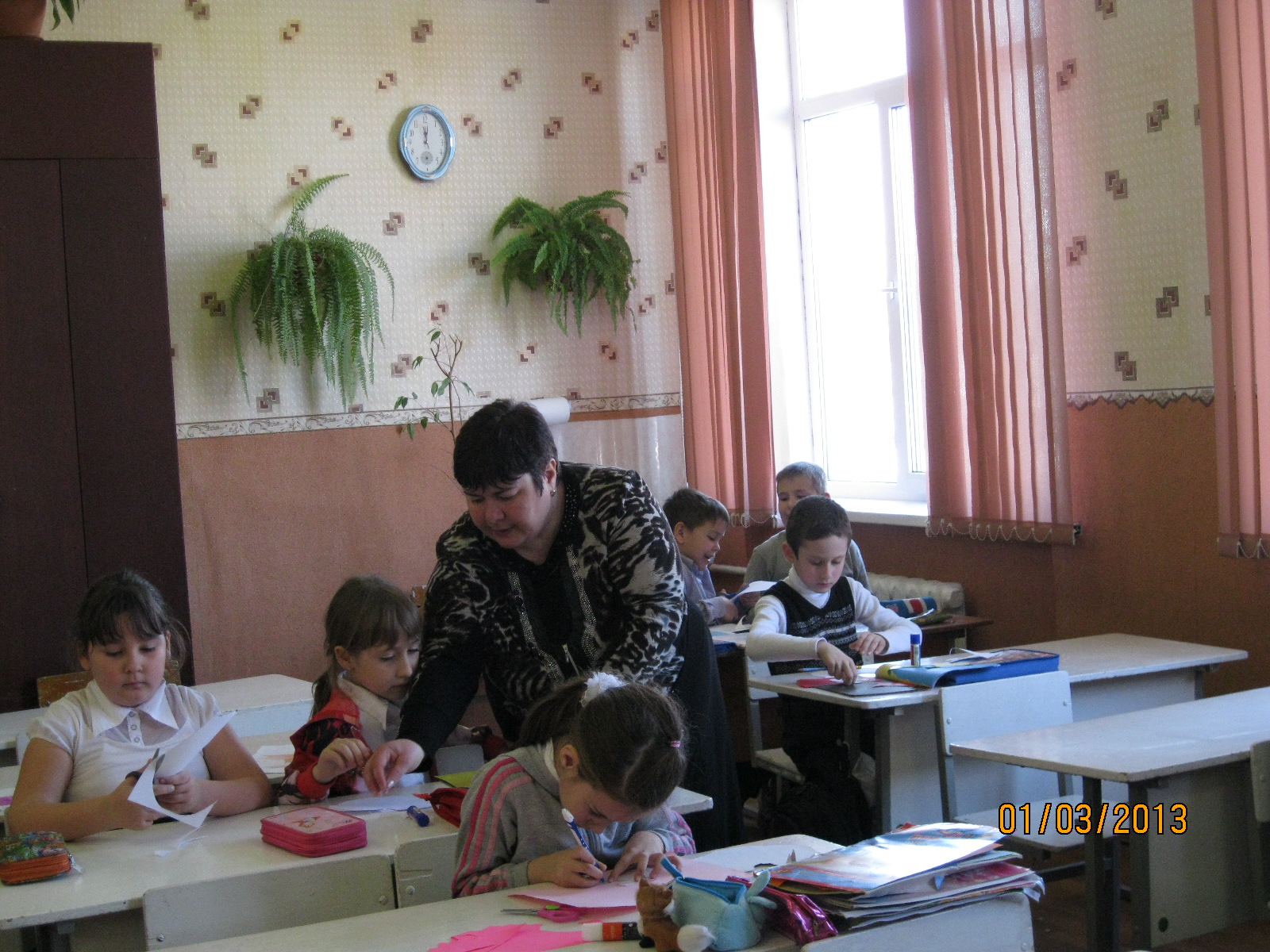 - Общеинтеллектуальное, через занятия в кружках «Информатика», «Шахматы». В конце года ребята показали свои результаты на шахматном турнире среди первоклассников. С огромным интересом ребята приняли участие в школьном конкурсе по информационным технологиям «Построй робота».
- Духовно-нравственное, через занятия в  программе «Я – Россиянин». В школе имеется специально  разработанная программа  учителем начальных классов  Оленцовой Т. Н. Ребята участвуют в  творческих конкурсах, соревнованиях, праздниках, викторинах, интеллектуально-познавательных  играх.
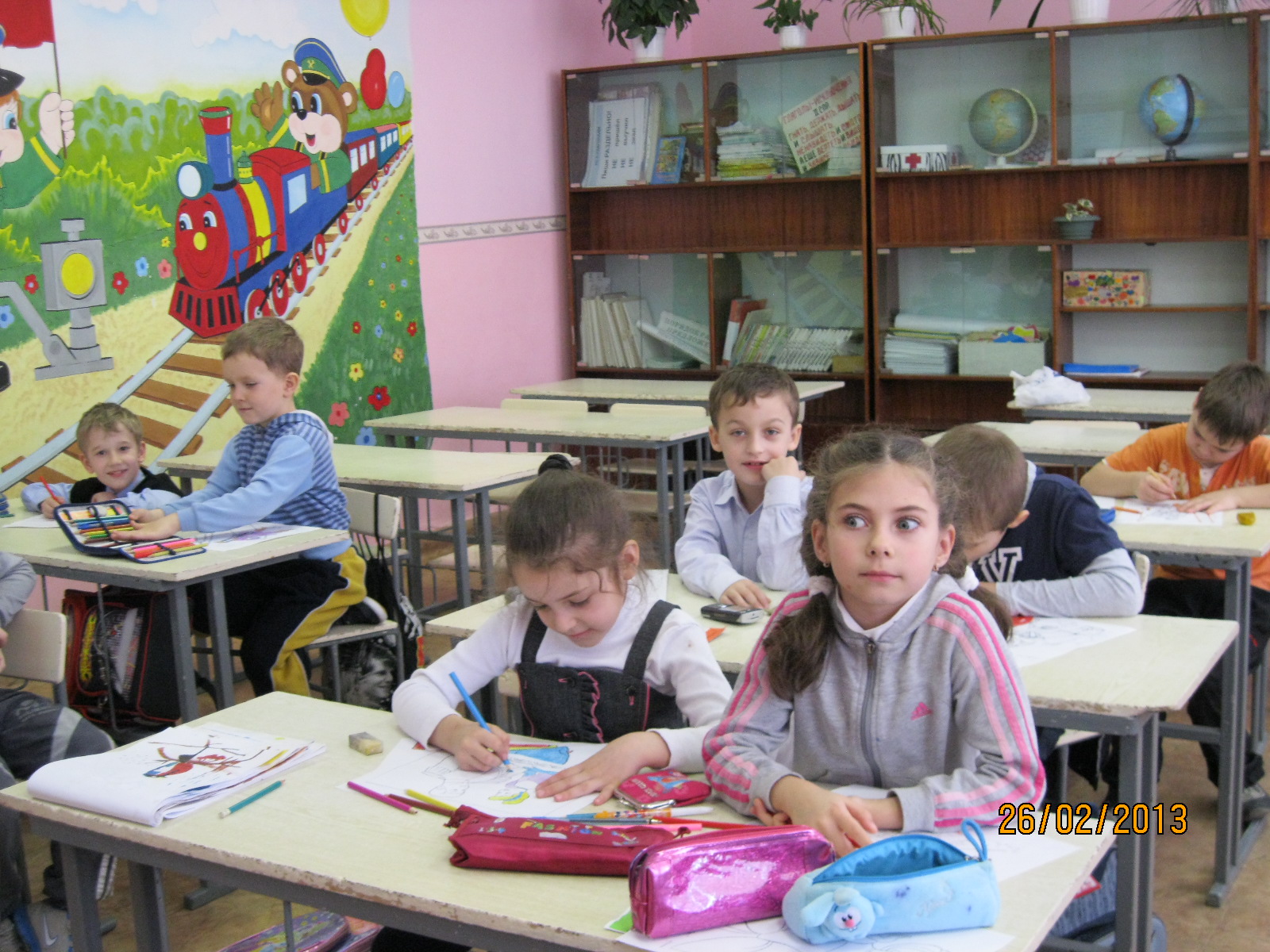 - Социальная и проектная деятельность, через драматический  кружок «Закулисье», «Экологическая  этика».
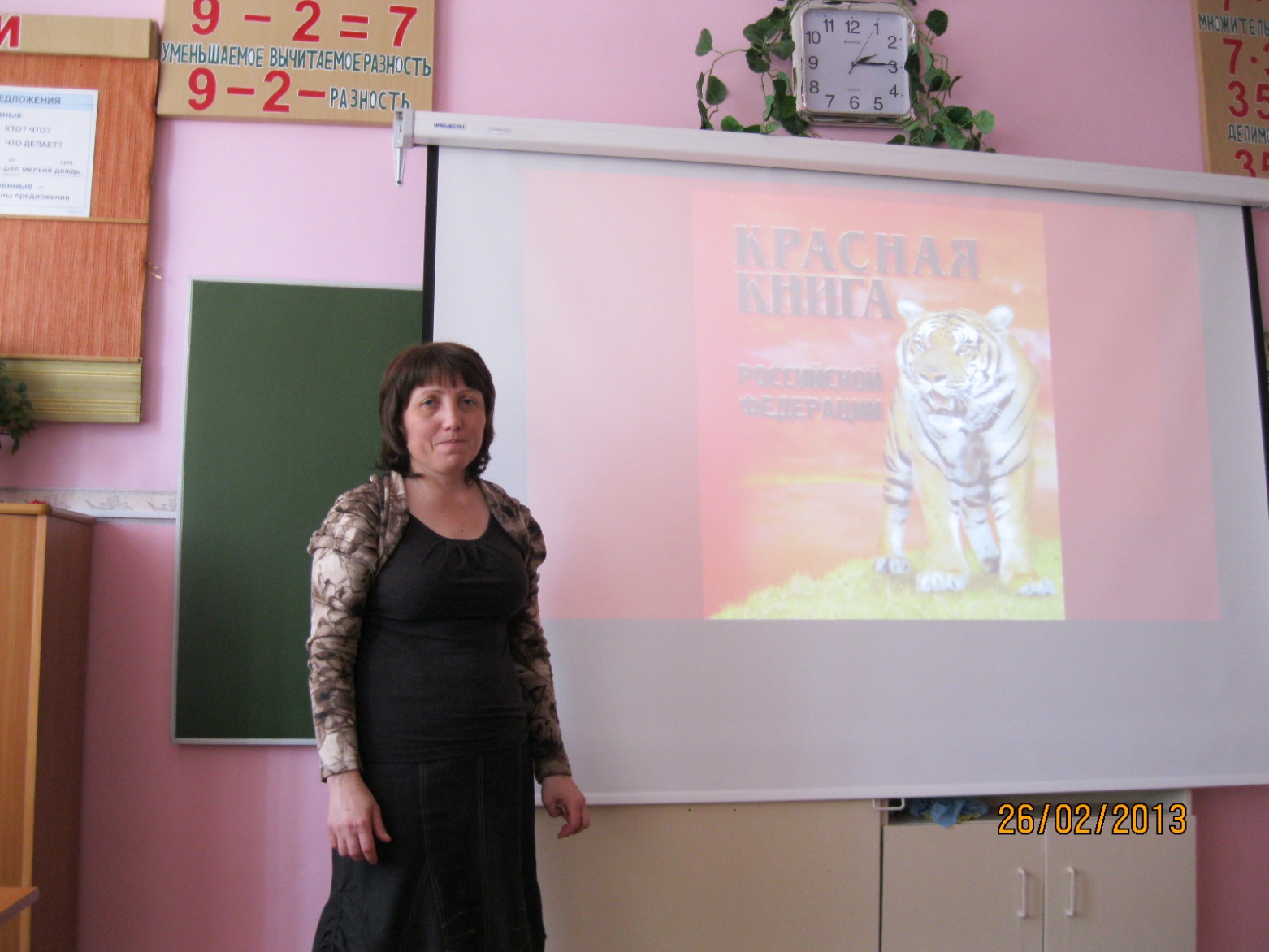 Если учитель  открыт для всего нового и не боится перемен, то он, несомненно, будет делать первые уверенные шаги в новых условиях реализации ФГОС, потому что именно учитель, его отношение к учебному процессу, его творчество и профессионализм – главный ресурс, без которого невозможно воплощение новых стандартов школьного образования.
Спасибо  за  внимание!